Mobile App Training
Agenda
Module 1
Module 2
Module 3
Unsheltered Surveys
Observation Surveys
Submitting Saved Drafts
Mobile App Basics
Hot Spot Mapping
Sheltered Surveys
Registration Information
Module 4
Module 5
Module 6
Module 7
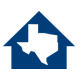 Mobile App Basics
Module 2
Website Url: Counting.us
App Developer: Simtech Solutions Inc.

Reminders: 
You will need to go through the registration process before using the mobile app
If you haven’t already set your password, you can do it on the mobile app by selecting forgot password

You will need access to internet or data to download the app
You will also need to have access in order to submit surveys
You can conduct surveys and save them as a draft without a connection

You are encouraged to do practice surveys up until 11:59 pm on 01/22/2025 (the night before the count)
Any surveys submitted after that time are viewed as legitimate surveys
Module 3
Module 4
Module 5
Module 6
8
Module 7
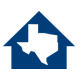 [Speaker Notes: https://txbos.pointintime.info/]
Module 1
Registration Information
Module 2
Registration Link: https://txbos25.pointintime.info/

Reminders: 
Required for all PIT Leads and Volunteers
If this is your first time registering, you will need to follow the instructions for setting your password. 
If you are a returning volunteer you can click update registration and follow the prompts to update your old password.

Ava cannot reset your password for you, they can only tell you which email you registered under.
Module 3
Module 4
Module 5
Module 6
8
Module 7
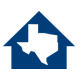 [Speaker Notes: ***Need to update links]
Mobile App Basics Continued
Module 2
Website Url: Counting.us
App Developer: Simtech Solutions Inc.

Reminders: 
Please make sure you are registered under the 2025 PIT Count.
If you do not see 2025 PIT count anywhere, click change count and type in the setup key: TXBoS2025
As long as there is a yellow highlight on the top of the screen, the count is in test mode and you can practice
Module 3
Module 4
Module 5
Module 6
8
Module 7
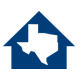 Known Location Survey
Reminders: 
This survey is only available prior to the count in order to help out with planning.
Ask your PIT leads if this is a tool they plan on using. If not, you can skip this slide

The intention of the Known Location map is to give the PIT leads an idea of where individuals are observed to be experiencing unsheltered homelessness throughout your geography leading up to the count. 
This will then be used to determine approximately how many volunteers are needed for the count as well as which locations need to be covered. 

There are only two pieces of the Known Location Survey
You will need to ensure that you are tagging the surveys in the correct spot. IE you either need to fill it out as soon as you see the unhoused neighbors (because your GPS will drop a pin where you currently are)
Or you will need to remember the cross streets of where they were located so you can manually move the pin

The only other thing this survey requires is that you estimate the number of individuals residing at that location.
Module 3
Module 4
Module 5
Module 6
8
Module 7
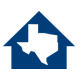 Sheltered Survey
Reminders: 
Surveys are offered in English and Spanish
First determine if it is a household or individual survey
You cannot have a household of 1
Only fill out surveys on individuals and household members that have not already been surveyed.

Select project type before selecting organization and project name
The list will pre-filter based on your project type
If you are conducting surveys for clients staying in a hotel paid for by an agency voucher, please contact your PIT lead or myself before proceeding.

If you believe an organization or project is missing from the list, contact your PIT lead and myself
Please do this well in advance of the count
Do not select a different shelter that is incorrect. If you are confused about an organization name, don’t guess. Call and ask. 

Fill out the survey in order and always fill out the age range before progressing into the next sections of the survey
Different ages will have different questions asked.
Module 4
Module 5
Module 6
8
Module 7
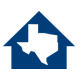 Unsheltered Survey
Reminders: 
This survey is only reserved for those that are residing in an unsheltered location such as street, car, outdoor encampment, or other places not meant for habitation.
If someone says they are staying in a shelter later that evening, still fill out the survey with them based on where you encounter them and then ask that they provide you the name of the shelter they will be staying at. 
Type that Organization name in the notes section.
 
Surveys are offered in English and Spanish

First determine if it is a household or individual survey
You cannot have a household of 1
Only fill out surveys on individuals and household members that have not already been surveyed.

Fill out the survey in order and always fill out the age range before progressing into the next sections of the survey
Different ages will have different questions asked.
Module 5
Module 6
8
Module 7
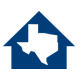 Observation Survey
Reminders: 
Observation surveys can be completed in unsheltered locations and sheltered locations.
You will use this in a sheltered location if a client refuses to participate in the survey. This should only be used as a last resort on sheltered clients though

The observation survey will no longer gather any demographic information
This is a HUD recommendation and we will continue to follow their guidance. If you need more information, please contact Ava@thn.org

Only conduct observation surveys on people you can physically see.
At a minimum you need to be able to estimate their general age. 

Provide as much detail as possible so we can ensure the same people aren’t counted twice.
Module 6
8
Module 7
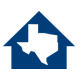 VSP Survey
This survey is a shortened version of the sheltered survey without any questions that would provide personal identifying information. This survey is intended for victim service provider shelters that primarily serve survivors of domestic violence.

If you are a street count volunteer you do not need to worry about this survey

Only VSP shelter staff should be submitting this particular survey
Saved Drafts
Reminders: 
You will need to submit each draft individually

You have drafts saved if you see a white number in a red circle on the bottom part of your screen. All drafts need to be submitted by 11:59 pm on 1/23/25.
Any drafts not submitted will not count in the reports

Drafts should only be used if you have no connection to submit the survey
Submitting them in the moment will save you time in the end.
This means you will have less to remember at the end of your shift.

You will need to have all the required questions filled out before you can successfully submit the surveys.
8
Module 7
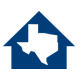